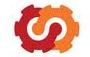 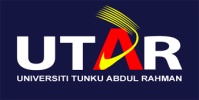 Preparation of Self-Accreditation Report 
- An Example from Malaysia
Ir. Professor  Dr. BM GoiDeputy Dean of LKCFES, UTARIr. Professor Academician Dato’ Dr. HT ChuahPresident of  FEIAP
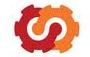 Outcome from the Workshop
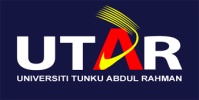 At the end of this training, participants will be able to understand: 
To identify the expectations of accreditation
To identify appropriate approach in preparing a good self-assessment report for accreditation with the real spirit of OBE.
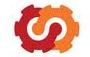 Introduction
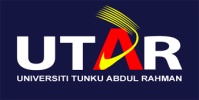 Purpose of accreditation – graduates with accredited degree are able to register with the Board of Engineers Malaysia (BEM)
Engineering Accreditation Council (EAC), a body delegated by BEM comprising BEM, IEM, MQA and JPA, to conduct programme accreditation
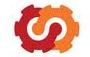 EAC Manual
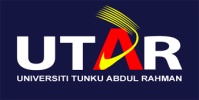 EAC Manual
2012
2012
2012
2007
http://www.eac.org.my
2003
1999
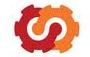 Focus
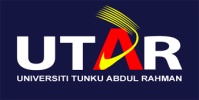 Ensuring the expected engineering education level is maintained
Outcome-based Engineering Education (OBE) Programme
Programme Continual Quality Improvement (CQI)
Quality Management System
It is engineering education and not technologists training
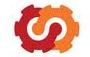 EAC’s Accreditation Signifies
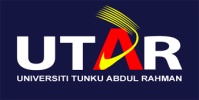 Confidence that the programme is systematically & continually updated and satisfied the minimum standards of outcomes based engineering education.
Programme is in ‘safe hands’.
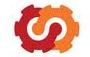 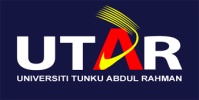 What is expected of an IHL to push for?
Formulation and assessment of PEOs and POs with stakeholders’ inputs (OBE)
Professional development of staff (e.g. OBE and assessment workshops)
Staff implement CQI at all levels
Students & stakeholders involvement during design & implementation of programme
FIVE criteria
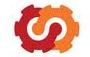 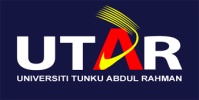 Qualifying Requirements & Accreditation Criteria EAC Manual 2012
Qualifying Requirements
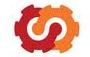 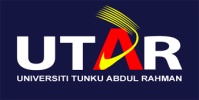 Minimum 120 credit hours of which 80 credit hours must be engineering subjects
Final year project
Industrial training 
Minimum of 8 full-time academic staff
Staff: student ratio of 1: 20 or better 
(should be 1: 15 or better)
External examiner's report
Programme Objectives
Programme Outcomes
Accreditation Criteria
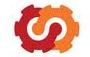 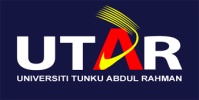 Academic Curriculum (Enabler 1)
Quality 
Management 
Systems 
(QMS)
(Enabler 5)
Students
(Enabler 2)
Adopted 
OBE 
Philosophy 
PEOs & 
POs
Academic & Support Staff (Enabler 3)
Facilities
(Enabler 4)
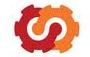 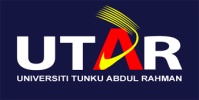 CRITERION 1ACADEMIC CURRICULUM
1. ACADEMIC CURRICULUM
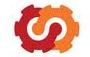 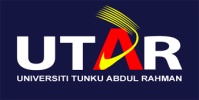 1. ACADEMIC CURRICULUM
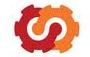 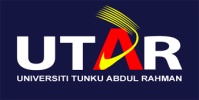 Curriculum adequate 
Appendix B specifies subject areas to particular engineering field but does not prescribe the specific courses of contemporary importance
Course structure and sequence + balance
Min. 120 Credits 
80 Credits minimum Engineering subjects
Remaining 40 Credits + (non-Engineering subjects) 
Appropriate breadth and depth, adequate time for contents
Mapping CO to PO
Prepare for engineering practice – design experience
1. ACADEMIC CURRICULUM
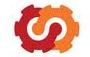 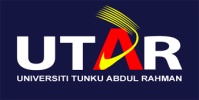 Credit Hours (Equivalent EAC CHs)
1 hour per week of lecture (14 weeks)
2 hours per week of laboratory or workshop 
preferably ≤ 5 per group
2 hours per week of supervised tutorial 
max 1 credit hour per subject ≤ 30 students 
3 hours per week of activities
e.g. problem-based learning, e-learning modules, coursework projects & FYP
1 credit hour is allocated for every 2 weeks of industrial training 
max 6 credit hours, min. 8-week  continuous training
FYP is subject to a min of 6 CHs and max of 12CHs
1. ACADEMIC CURRICULUM
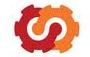 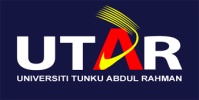 Curriculum:
Maths, Sci, eng principles, skills and tools
Eng applications – design and projects
laboratory work to complement the science, computing and engineering theory 
Integrated exposure to PE practice, incl mgmt and ethics
1. ACADEMIC CURRICULUM
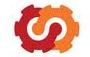 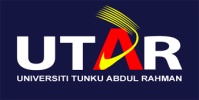 Final Year Project (FYP)
Appropriate topics in relation to the degree programme.
Supervisors must be academic staff or qualified engineers from industry.
FYP is compulsory and demands individual analysis and judgement and shall be assessed independently.
Student is expected to developed techniques in literature review, utilising appropriate modern technology.
A final year project is subjected to 6-12 CHs
1. ACADEMIC CURRICULUM
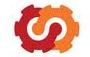 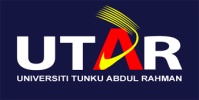 Laboratory
Proper Lab supervision by qualified persons. 
Working in groups preferably less than 5.
Lab exercise should be relevant and adequate, promote development of instrumentation skills
The assessment shall be done through a systematic manner
Reports show that the required outcomes
1. ACADEMIC CURRICULUM
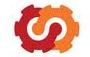 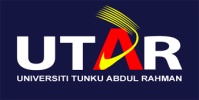 Industrial Training
Exposure to engineering professional practice (practice environment) in the form of industrial training ( 2 months minimum) is compulsory
The industrial training is shown to exposed students and made them familiar will common engineering processes at a practical level
Efforts need to be made to assist
Not in the last final semester
1. ACADEMIC CURRICULUM
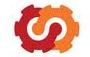 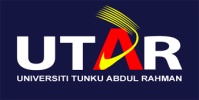 Design Projects
Include complex engineering problems and design systems, components or processes integrating core areas and meeting specified needs with appropriate consideration for public health and safety, cultural, societal and environmental considerations.
1. ACADEMIC CURRICULUM
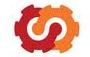 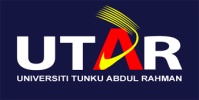 Exposure to engineering practice is integrated throughout the curriculum. 
Lecture by guest lecturers from industry
Academic staff with industrial experience
Courses on professional ethics and conduct
Industry Visits
Industry based projects
Regular use of a log book / portfolio which industrial experiences are recorded
1. ACADEMIC CURRICULUM
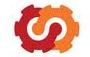 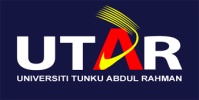 Condition Passing Courses
Unless the continuous assessment approach adopted can demonstrate the attainment of the depth of knowledge, IHLs are strongly reminded to ensure that no student shall pass a course if they fail in their final examination of the semester.
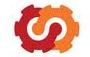 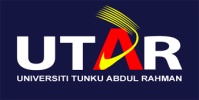 CRITERION 2Students
2. STUDENTS
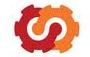 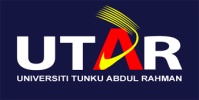 2. STUDENTS
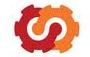 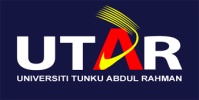 Quality and performance of students, in relation to the Programme Outcomes is of utmost importance in the evaluation of an engineering programme.
Student Admission
Entry requirements (Academic)
Transfer policy/Selection procedures/ Appropriateness of arrangements for exemptions
Student Development
Student counseling`
Workload
Enthusiasm and motivation
Co-curricular activities
Observed attainment of Programme Outcomes
2. STUDENTS
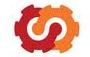 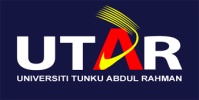 Student Admission (1)
Entry requirements (Academic)
good principle passes in maths and physical sciences
Diploma holders, Equivalent qualifications
Enrolment - international student
Allow alternative educational pathways
2. STUDENTS
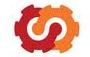 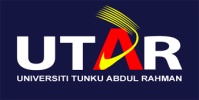 Student Admission (2)
Transfer policy/Selection procedures/ Appropriateness of arrangements for exemptions
Policy for credit exemptions and transfer for diploma holders
Allow up to max of 30% of the total credit
Scrutiny - based on justifiable grounds 
eg: adopts courses with grade B or better and at least 80% syllabus coverage according to the programme are eligible for transfer.
2. STUDENTS
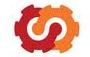 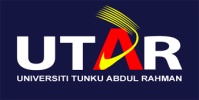 Student Development (1)
Student counseling
Academic advising, qualified counselor, career counselor
Assistance in handling health, financial, stress, emotional and spiritual problems.
Services offered - individual counselling, group counselling, advice and guidance, motivational talks and seminars, cultural adaptation (international student/out of town)
2. STUDENTS
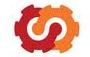 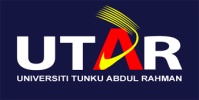 Student Development (2)
Workload
appropriate and the students
have spare time to have co-curriculum and personal activities
shall not be over burdened with workload – total SLT based on assessment tools – reaffirm no. of assgs, projs, tests per course
18-25 (poor), 16-17 (satisfactory), 15 or less (good)
2. STUDENTS
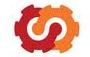 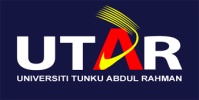 Student Development (3)
Enthusiasm and motivation
conducive teaching-learning environment
students demonstrate enthusiasm and high motivation ? 
triangulate – IHL/programme enrolled is students first choice, willing to continue their PG study, name best lecturer and why, clear of their career paths
2. STUDENTS
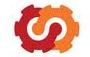 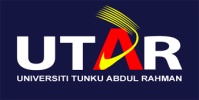 Student Development (1)
Co-curricular activities
student participation in sports and co-curricular activities
student organisations - management and governance,
leadership, teamwork, list them 
outreach programmes, design competition, motivational talks, visits
support programmes - improve generic skills eg internship abroad, global outreach programme
2. STUDENTS
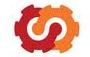 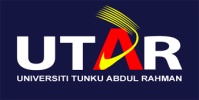 Student Development (2)
Observed attainment of Programme Outcomes
first-hand feel of the students’ achievement of the Programme Outcomes
familiarity with OBE & know their POs performance
communication skill, confidence level, critical thinking
contemporary, ethic and sustainable issues
actions taken when PO not attained.
graduating students (year 4) demonstrate WA Knowledge Profiles (Cognitive, Psychomotor, Affective)
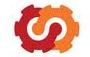 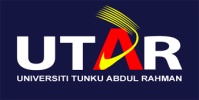 CRITERION 3Staff(Academic & Support)
3. STAFF
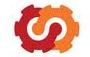 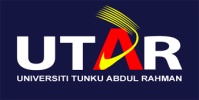 3. STAFF
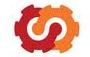 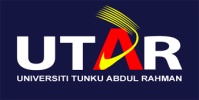 Sufficient number and competencies to cover all areas (excessive workload)
Minimum 8 full time in the particular eng discipline
Full time equivalent of part time teaching staff not exceeding 40% 
Aware and implement of OBE
Staff-student ratio (1:20) or better
>(1:20) poor; < (1:15) good.
Professional development (morale)
Interaction with industry
Promotion
Teaching experience & design – qualification
Sufficient support staff
3. STAFF
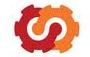 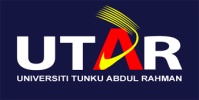 Academic Staff
8 full-time academic staff relevant to the discipline
Enough competencies to cover all the key areas
Part-time staff with professional qualifications in the related engineering fields can be considered; but the FT equivalent of PT staff < 40%.
Academic staff without PG qualification should meet the following criteria:
A good first degree, at least CGPA 3.5 from reputable University
At least 10 years of working experience in relevant fields associated with the programme being evaluated
Possess a recognised professional qualification in the relevant fields
design course taught by experienced academics (with consultancy experience or PE); similarly in specialised elective courses
a staff development policy put in place such as scholarships to do
PhD and attachment in industry, drive for PE attainment, etc
3. STAFF
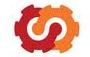 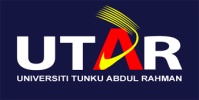 P.ENG. REQUIREMENT
At least three (3) of the academics of an engineering programme should have Professional Engineers (or similar) qualification would be considered for accreditation by 2015
Besides the PEng. (Ir.) status, other equivalent PE qualification (with proper assessment) from other professional engineering bodies from any of the IPEA and APEC members can be accepted,
The Corporate membership of IEM (i.e. MIEM)
CEng. UK by the Engineering Council of UK attained through professional engineering institution licensed by the EC to assess candidates for CEng registration which include IET,IMechE, ICE, IChemE, and others (see www.engc.org.uk) 
CPEng. by Engineers Australia
PEng. by Engineers Canada
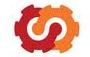 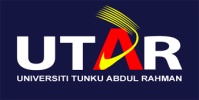 IPEA Members
Provisional
•   Bangladesh
•   Pakistan
Australia - Engineers Australia (1997)
Canada - Engineers Canada (1997)








Ireland - Engineers Ireland (1997)
New Zealand - Institution of Professional Engineers NZ (1997) •   Russia
Hong Kong China - The Hong Kong Institution of Engineers (1997)
South Africa - Engineering Council of South Africa (1997)
United Kingdom - Engineering Council UK (1997)
and
Surveying
United States - National Council of Examiners for Engineering
(1997)
Japan - Institution of Professional Engineers Japan (1999)







Malaysia - Institution of Engineers Malaysia (1999)
Korea - Korean Professional Engineers Association (2000)
Singapore - Institution of Engineers Singapore (2007)
Sri Lanka - Institution of Engineers Sri Lanka (2007)
India - Institution of Engineers India (2009)
Chinese Taipei - Chinese Institute of Engineers (2009)
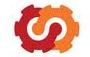 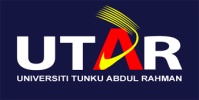 APEC Engineer Member Economies
Australia - Engineers Australia (2000)








Canada - Engineers Canada (2000)
Hong Kong China - The Hong Kong Institution of Engineers (2000)
Japan - Institution of Professional Engineers Japan (2000)
Korea - Korean Professional Engineers Association (2000)
Malaysia - Institution of Engineers Malaysia (2000)
New Zealand - Institution of Professional Engineers NZ (2000)
United States - National Council of Examiners for Engineering and Surveying
(2001)
Indonesia - Persatuan Insinyur Indonesia (Institution of Engineers) (2001)
Philippines - Philippine Technological Council (2003)
Thailand - Council of Engineers Thailand (2003)






Chinese Taipei - Chinese Institute of Engineers (2005)
Singapore - Institution of Engineers Singapore (2005)
Russia - Association for Engineering Education of Russia (2010)
3. STAFF
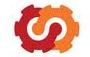 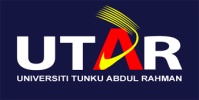 Research/publication/consultancy/ industrial involvement
Grants for research and publication record
Provision of internal grants for research / conference participation
University good policy on supporting consultancy activities and staff involvement in the industry
Visitation / attachment
Consultancy activities or providing training to the industry
Research collaboration
Project supervision e.g. PhD industry
Mentoring junior Engineers e.g. IEM log book scheme
Involvement through FYP or Capstone Projects
3. STAFF
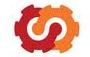 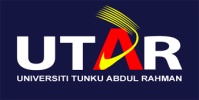 Teaching load/contact hours
the load shall be reasonable so that have time to engage in student consultation, research & publication activities, administration work, consultancy work, student project supervision, scholarly and professional activities.
average teaching load (teaching hours per week):
 Less than 12 hours = Good
 12 – 15 hours = Satisfactory
 More than 15 hours = Poor
3. STAFF
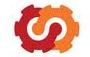 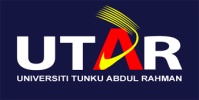 Support Staff (Laboratory & Administration)
the support staff are competent within their scope of work
technical staff handling heavy machines or specialized equipment are well qualified and trained
EAC Manual guide for support staff having qualification (certificates, diplomas and degrees in the relevant fields):
More than 80% of staff = Good
60% – 80% of staff = Satisfactory
Less than 60% of staff = Poor
EAC Manual guide for adequacy of support staff:
1 Laboratory Staff Member to 1 Laboratory = Good
1 Laboratory Staff Member to 2 Laboratories = Satisfactory
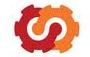 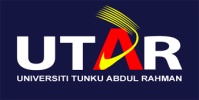 CRITERION 4Facilities
4. FACILITIES
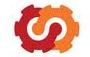 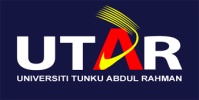 4. FACILITIES
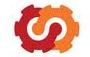 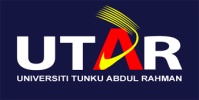 All facilities are maintained and adhered to best practices in safety, health and environment.
Lecture rooms
quantity and quality of T&L facilities, 
i.e. A/V, furniture, environment.
Laboratory/workshop 
Experimental facilities for students to gain substantial experience in understanding & operating engineering equipment and of designing and conducting experiments.
Reasonably representative of modern engineering practice (big machineries type (Chemical,Mechanical, Electrical and similar))
Average student number per laboratory
>5 (Poor)
4 – 5 (Satisfactory)
<4 (Good)
4. FACILITIES
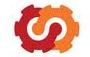 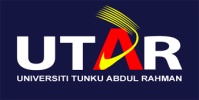 IT/computer laboratory 
adequacy of software and computers
Internet access , Wife (BW and coverage)
Average number of students per computer (Min 10:1)
>5 (Poor)
4-5 (Satisfactory)
<4 (Good)
Library/resource centre 
quality and quantity of (on-line) books, multimedia and journals to support teaching and research for the programme
Available and accessible to students
Recreation / support  facilities
hostels, sport and recreational centres, health centres, student centres, and transport.
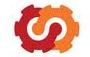 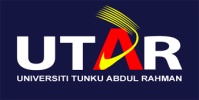 CRITERION 5Quality Management System(QMS)
5. QUALITY MANAGEMENT SYSTEM
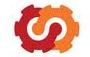 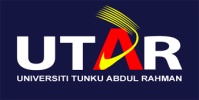 5. QUALITY MANAGEMENT SYSTEM
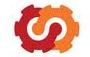 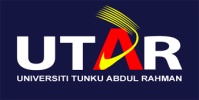 Institutional Support, Operating Environment, and Financial Resources
Sufficient to assure quality and continuity of the programme
quality engineering education reflected in the IHL’s vision and mission statements and strategic plans mission statements and strategic plans
adequate policies and mechanisms for attracting, appointing, retaining and rewarding well-qualified staff and CPD
Sufficient to acquire, maintain and operate facilities & equipment
providing and updating infrastructure and support  services
5. QUALITY MANAGEMENT SYSTEM
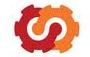 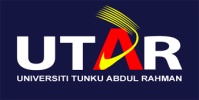 Programme Quality Management & Planning
System for programme planning, curriculum development, and regular review of curriculum and content (CQI)
Minutes of Meetings 
Course unit files – for content review by the lecturer-in-charge
Involvement of academics in programme development 
Including reviewing Programme Objectives and Programme Outcomes
Tracking performances
tracking the contributions of individual courses to the Programme Outcomes, 
tracking performance assessment processes
External examination & Stakeholders 
reviewing feedback and inputs from stakeholders including External Examiners, industries, students and alumni
5. QUALITY MANAGEMENT SYSTEM
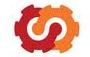 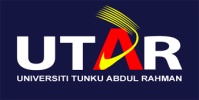 External Assessment & Advisory System
External examiners 
with high academic standing (field of expertise, research and teaching) 
be well-versed in OBE independently review the overall academic standard in line with EAC Manual 
2x in 5-year cycle
Advisory panel from industries and other relevant 
IAP providing inputs and recommendations on a regular basis through participation in meetings planning
Minutes, report and how these are being used for quality improvement, planning and CQI
5. QUALITY MANAGEMENT SYSTEM
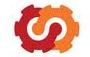 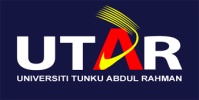 Quality Assurance
System for Student admission, & Teaching and learning
Benchmarking should be carried out with similar programmes from abroad or local
ISO certification 
Teaching plan is the usual instrument to bridge any gap between academic staff and students
System for  Assessment and Evaluation 
examination regulations and criteria for pass/fail,
preparation and moderation processes for examinations, projects, industrial training
the level of assessment and evaluation of students’ output assure the eventual achievement of the POs
Critical Success Factors
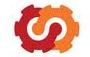 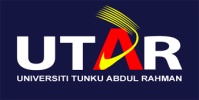 Curriculum, Course content
OBE + Closing of loops (CQI)
Provision of appropriate facilities
Having the appropriate human resources
Well prepared staff & students
Having the right stakeholders
Benchmarking
Sustainability (Financially)
Other evidence & evidences
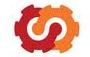 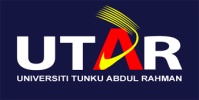 Getting Organised for SAR
Accreditation Documents
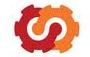 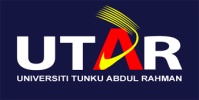 Summary Material (Self Assessment) Document – SAR Hardcopy
Supporting Material Document (Digital Format)
Institutional Documents and Additional Documentation (to be Made Available During the Visit)
Self-Assessment Report (SAR)
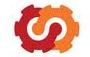 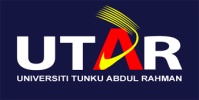 This appropriately bound document with all pages numbered and a table of contents, shall provide the information and description about the programme to enable the panel evaluators to objectively assess the programme for the purpose of accreditation. 
The emphasis shall be on qualitative description of each aspect and criterion, and how these meet the standards and expectation as set out in this manual. 
In other words, this summary document is a form of self/own assessment of IHL’s programme.
The general structure of the SAR shall follow the structure as described in EAC manual
Appendix C contains the checklist and (Sample Report) the prescribed format for the information that is required.
Self-Assessment Report (SAR)
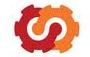 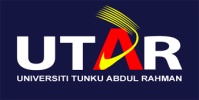 Informative, comprehensive & accurate 
concise but in-depth
In conjunction with supporting / additional documents (evidence), benchmarking
Easily readable & free standing
Provide the history & close all previous conditions
Evaluative & addressing major points
Demonstrate how programs satisfy the Accreditation Criteria
EAC Manual, Sections 3,4,7,8 and Appendix C,D
Self-Assessment Report (SAR)
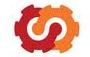 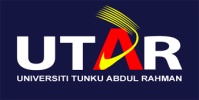 Define clearly PEOs and POs, COs, mappings 
Reflect on IHLs plan, implementation, assessment and action (CQI) 
Addressing Section 7 (Qualifying Requirements and Accreditation Criteria) and in accordance with Section 8.2 (SAR) and Appendix D (Evaluation Panel Report)
Appendix C is ONLY a checklist
Do not integrate your report within the Appendix C, as one report
Tables, graphs or charts must be discussed (not merely stating)
SAR Preparation
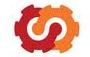 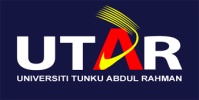 When to start preparing a report?
6 months before graduation?
After a reminder?
After end of accredited period?
How to get started?
Look at previous report?
What is in the Manual? 
Who is going to do it?
Prerequisites
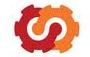 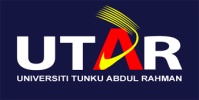 Management Commitment 
Trained Team
Resources for the Team
Knowledge of EAC Manual (Appendix C, Sections 3, 4, 7 and/or 8)
Tracking of Programme Activities
Documented Evidences
Team Communication Ability
Plan-Do-Check-Act
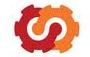 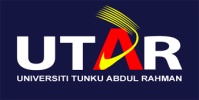 Planning
Implementation
Monitoring
Action
1: Planning (5W, 1H)
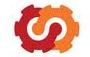 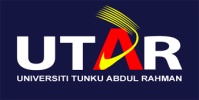 What? 
Self-assessment report
Why? 
Accreditation (peer review / benchmark)
Whom? 
EAC, manual
When? 
31 January (EE & IAP visit, report)
Who? 
Team and all staff (Players)
How? 
Reflection and review (CQI, self-assessesment, Identify Strength, Weakness, Concern, OFI)
2: Implementation
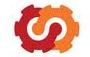 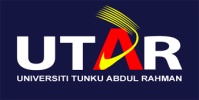 Obtain activities’ reports/ notes/ minutes etc
Arrange in chronological order 
Group them into the 5 criteria of the Manual plus 3.0 & 4.0 (PEO & PO), based on the relevancy
Identify gaps on information needed
2: Implementation
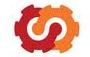 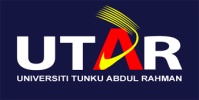 Programme Objectives (PEO)
State vision and mission of IHL
Describe PEO & where published
Describe how PEO is consistent to vision & mission IHL/faculty and stakeholders’ requirements
Describe processes to establish & review PEO (QMS)
Describe how IHL ensures achievement of PEO
Describe ongoing evaluation (level of achievement of PEO) and stakeholders involvement
Describe how results from evaluation used in CQI of the programme
2: Implementation
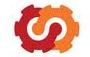 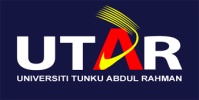 Programme Outcomes (PO)
List PO and where published
Describe linkage between PEO and PO
Describe how PO satisfies the Manual’s requirements
Describe processes to establish and review Outcomes (and stakeholders involvement) (QMS)
Describe data gathered and explain results of assessment
Explain assessment results used in CQI
2: Implementation
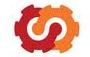 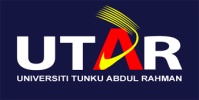 1. Academic Curriculum
Discuss the programme structure and contents (Tables 1,2,3,4 & 5) in the (support of) development and attainment of PO
Discuss programme delivery and assessment in the (support of) development and attainment of PO
CO-PO matrix (Table 1)
Distribution of engineering and non engineering courses according to semester (Tables 2, 3, 4)
Programme structure (Table 5)
2: Implementation
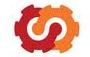 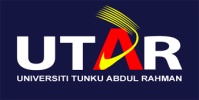 2. Students
Discuss students performance in relation to POs
Discuss on student admission requirements, and policies and processes for credit transfer/exemption
Discuss on students’ workload and co-curricular activities
Tables 6 & 7 on student enrolment & entry qualification
2: Implementation
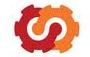 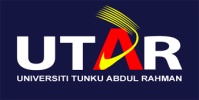 3. Staff
Discuss strength and competencies of teaching staff
Discuss staff workload and how it affects teaching and others
Discuss sufficiency and competency of technical staff
Table 8, 9, 10, 11, 12, 13, 14, 15 and 16 be used to support
2: Implementation
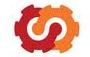 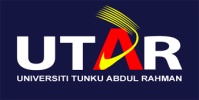 4. Facilities
Discuss adequacy of (teaching and support) facilities
Health and safety aspects
Summary of facilities (with list in support document)
2: Implementation
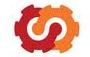 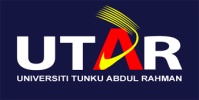 5. QMS
Institutional support, operating environment, and financial resources
Outline organisational structure of  HL/faculty/school/dept/programme
Discuss adequacy of … (the above) … constructive leadership, policies … to achieve the PO 
Programme Quality Management and Planning
Discuss mechanisms for programme planning, curriculum development
External Assessment and Advisory System
Summarise responses to external examiner report
Quality Assurance
Discuss how the IHL QMS provides quality assurance and benchmarking
3: Monitoring
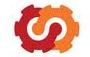 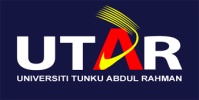 Timeline
Adequacy of each criterion
Flow and coherence of subject matter
Gaps reduced
Evidence available and sorted
Responsibility – Who?
4: Action
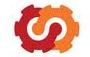 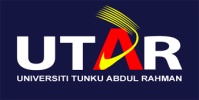 Corrective action if necessary
Get an independent feedback
Review further if necessary
Submit for accreditation
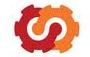 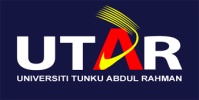 AppendixCharacteristics of a Good Report
Strength
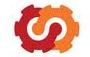 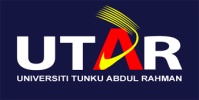 Thorough and inclusive self-assessment process 
Self-critical, realistic self-assessment report
Effective monitoring and improvement of performance through on-going self assessment and stakeholder review
Weakness
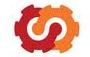 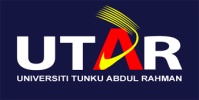 Insufficient involvement of staff in self-assessment processes
No involvement of employers and learners in self-assessment process
No clearly written judgments in the self-assessment report
Inadequate use of self-assessment to support improvement
Good Practice
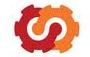 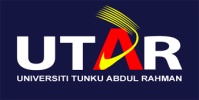 Use self assessment to identify which aspects of the T&L that need to be maintained and improved
Get stakeholders involved from the start of the process, not just to comment on the finished draft
Link self-assessment to other processes
e.g. students and employer feedback systems and strategic plan (avoid duplicated effort)
Good Practice (2)
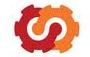 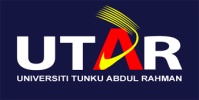 Focus on the learning of students 
Focus on gathering information needed to produce an effective development plan
Keep the self-assessment report clear and concise so that it is easy to update
Include references to sources of evidence, but only the important ones
TIPS
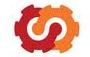 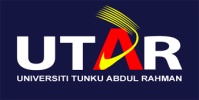 Provide the necessary checklist of items and/or issues that need to be addressed
Identify strength and remove weakness
Always review your self-assessment report
USE
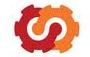 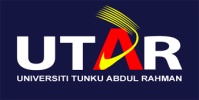 …..to optimise delivery of all courses ….
The main strength …
Further capitalisation for continued development ….
Most staff teach in their area of expertise …
Recognising that teaching and research are the two pillars …
Faculty ranked first …
Student support is available …
Contact with the engineering profession is …
The growing collaborative …..
The programme provides fundamental and broad …
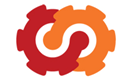 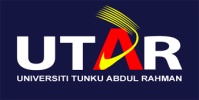 THANK YOU
FOR LISTENING